LET’S CHAT TUTORIAL SERIES
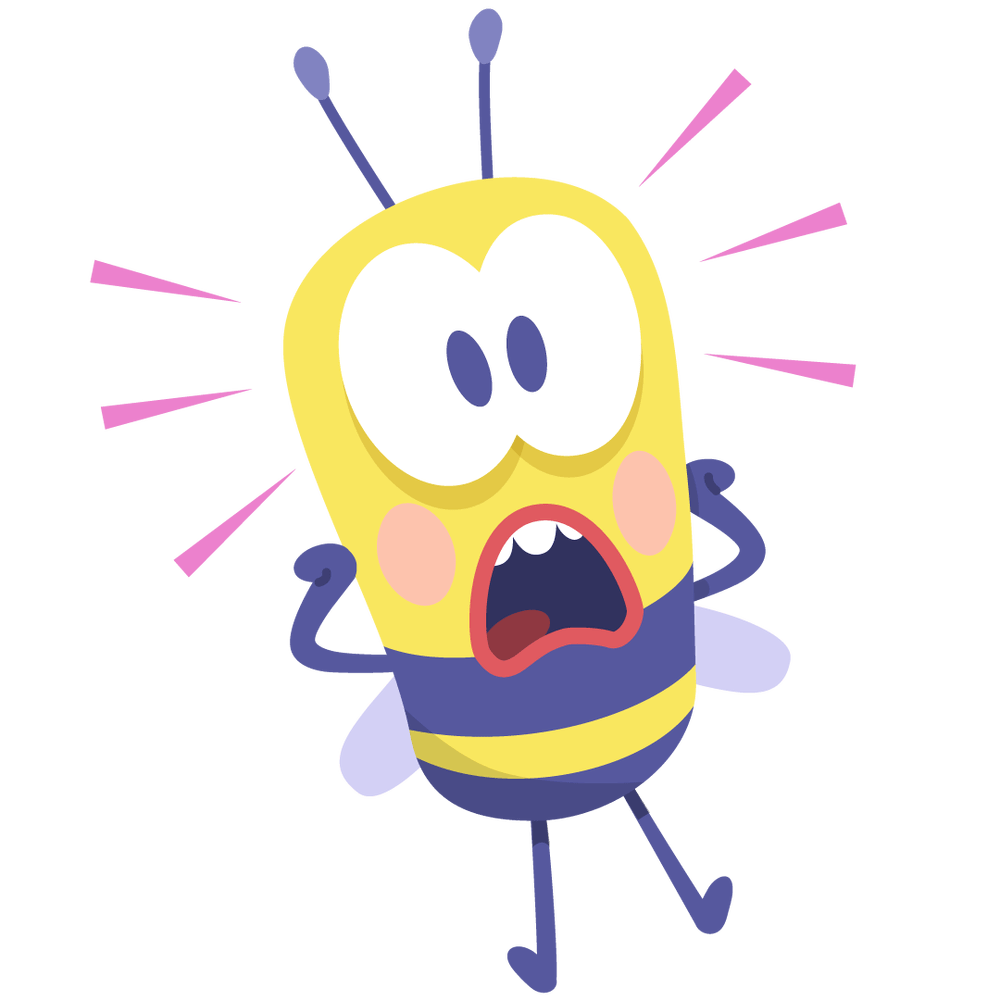 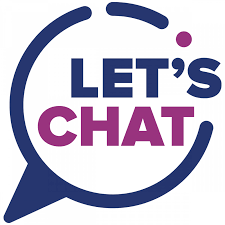 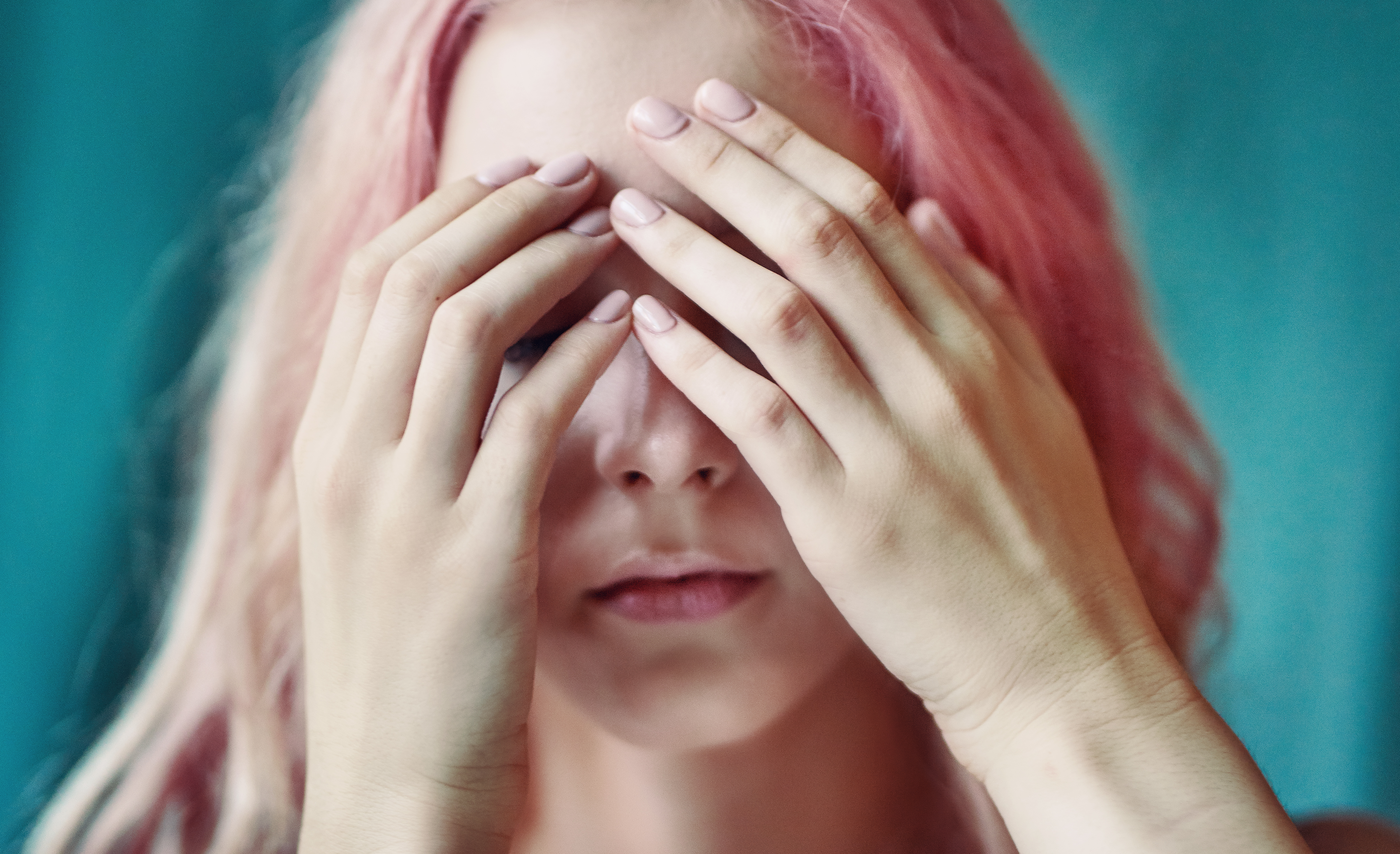 STRESS (Level 3 Post-16 learners)
Tutor
Notes
This session is planned to be utilised with your learners as you wish, you may add, change or omit activities or resources. 

Some activities may involve preparation before the session, such as setting up a Microsoft Form or a Mentimeter however there will be minimum preparation time.
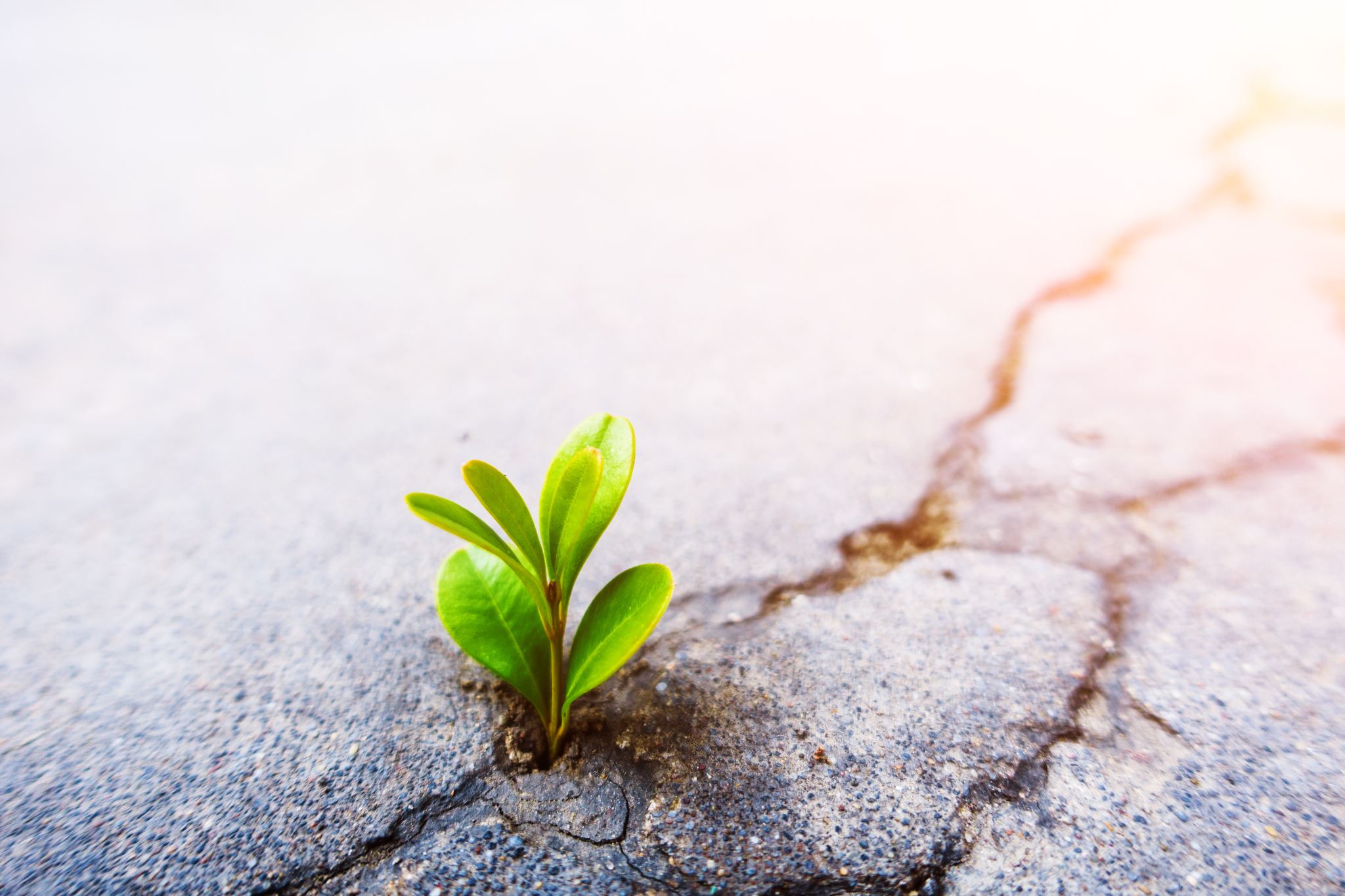 This Session
Expectations
Respect and confidentiality
Contribution

Learning objectives
Identifying what stress is and how it can benefit us
Establishing when stress may be beneficial and when it may be too much and what stress can do to the body
Reflect on what makes you, other young people and your peers stressed
Consider how do we know when we or others are stressed
Examine strategies to support stress
Reflect on how we can make a change and explore the change curve

You will be challenged in this session to justify your answers, to challenge your thinking, to reflect, be honest and to evaluate.
How are you today?
How are you today?
Which blob person represents how you feel today?
Pop your number in the chat
If you feel comfortable please could you either share in the chat or verbally why you have chosen this number.

Next
Hands up if you have felt stressed at least once in the last week?
	Now pop your hands down
Hands up if you think your stress has been made worse by the pandemic?
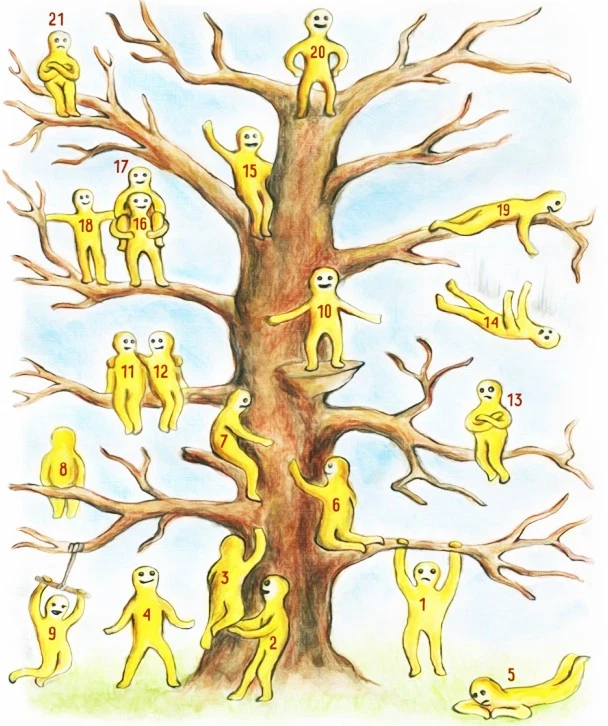 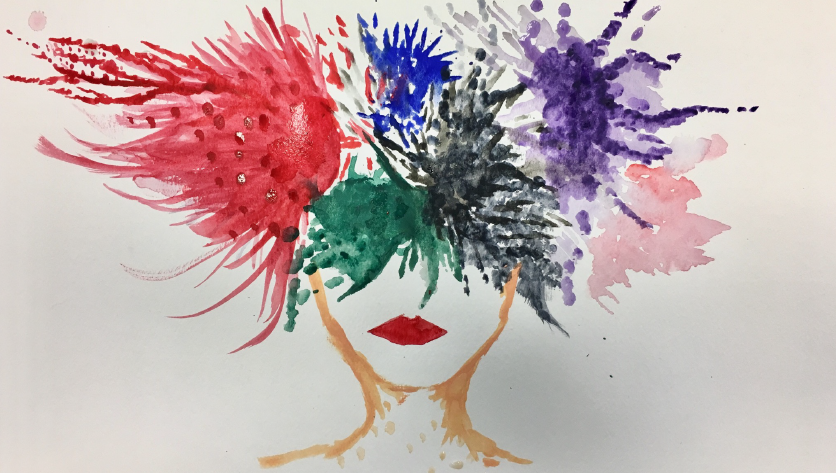 What is Stress?
On a Microsoft Form answer:
What is stress?
Why do we get stressed? Consider the impact on the body.
How effective are you at managing stress (provide justified statements)
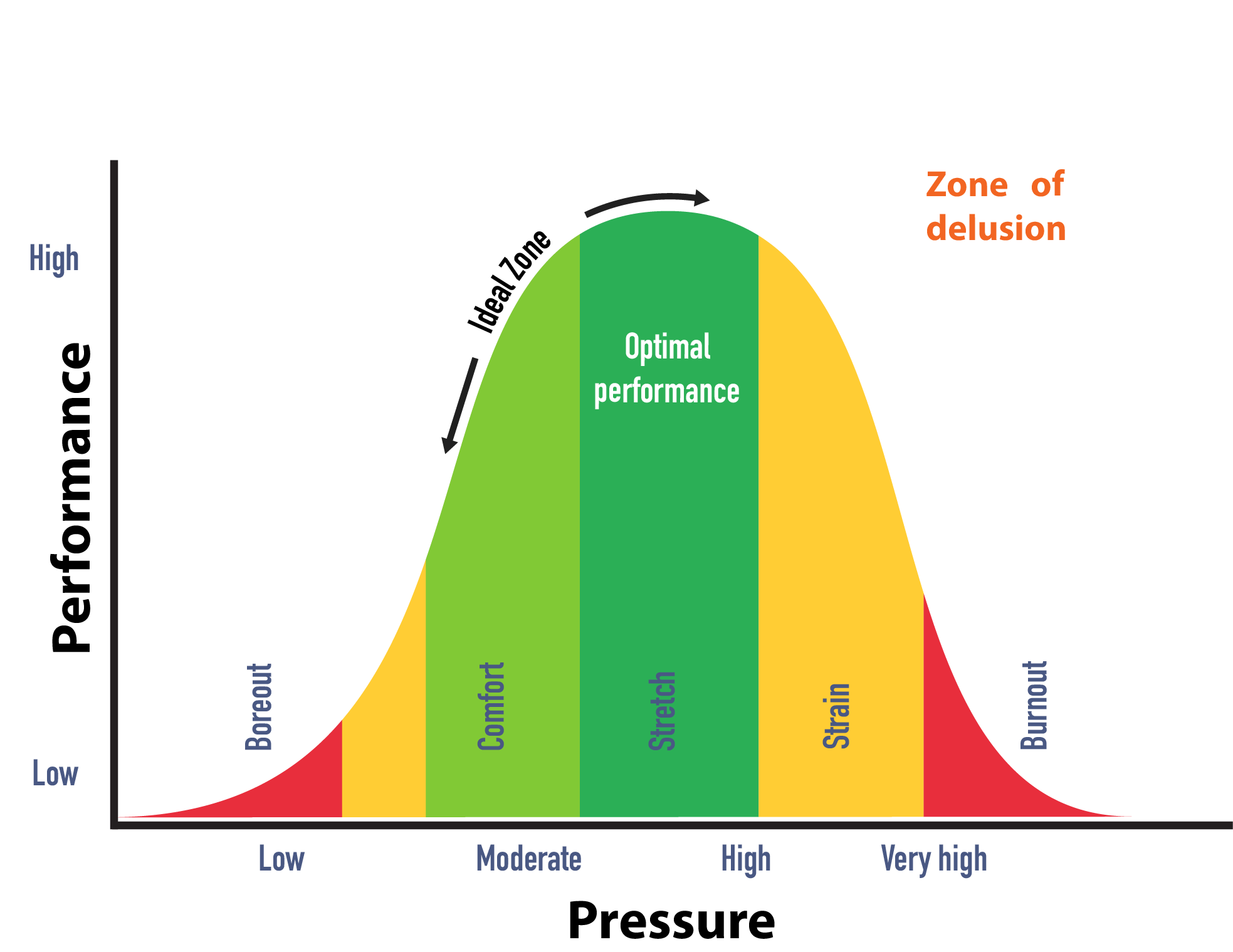 What is stress?
What is stress?
Stress is the body's reaction to feeling threatened or under pressure. 
Fight, flight or freeze
It can help achieve our goals or to get jobs done
Too much stress can affect our mood, our body and our relationships
It can make us feel anxious and irritable, and affect our self-esteem.
Stress over a long period of time can also lead to a feeling of physical, mental and emotional exhaustion
Too much stress can also have a negative impact on our bodies
NHS 2021
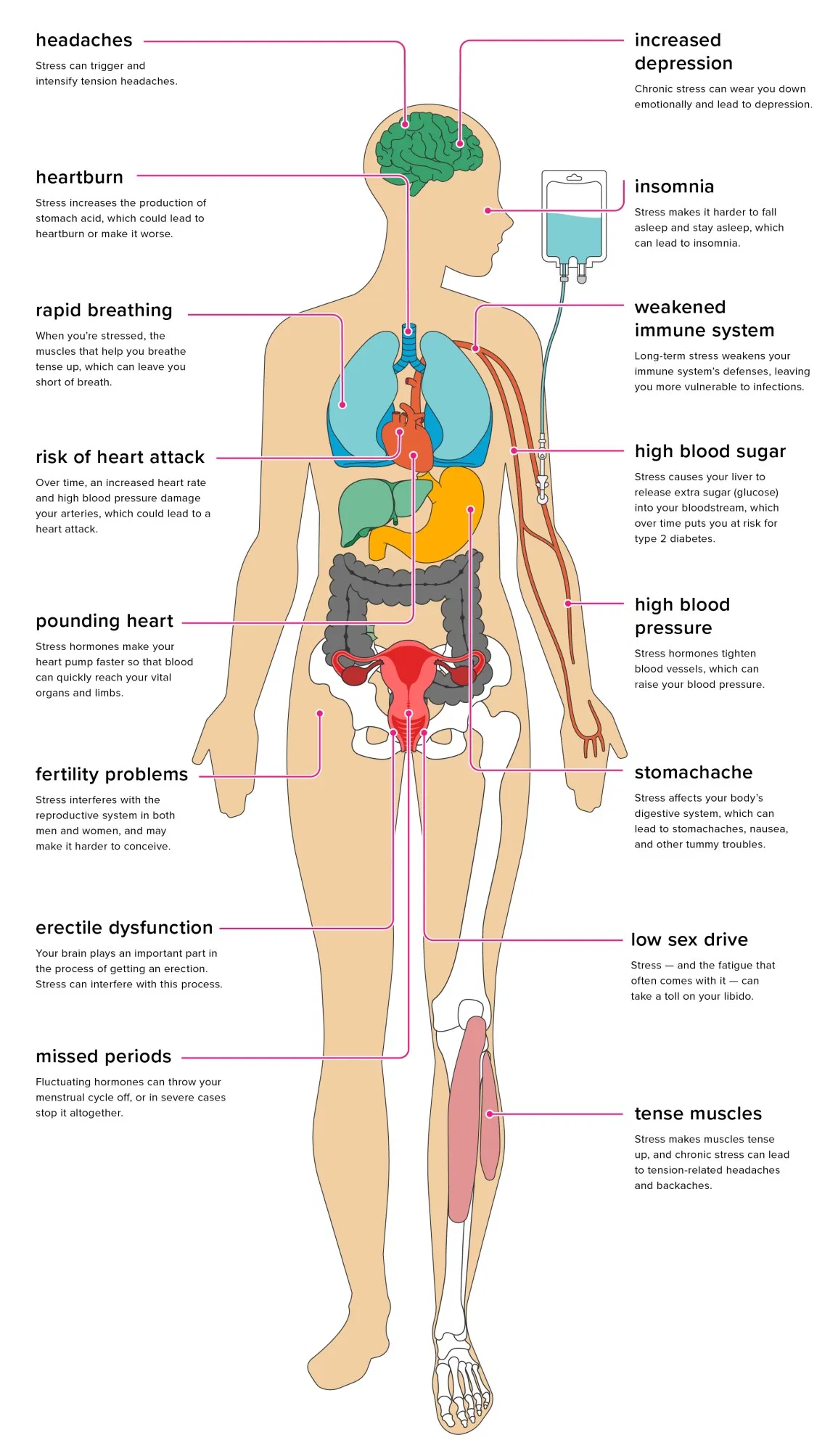 What does stress do to the body
Optional: To watch a video detailing more specific stress processes on the body – watch this
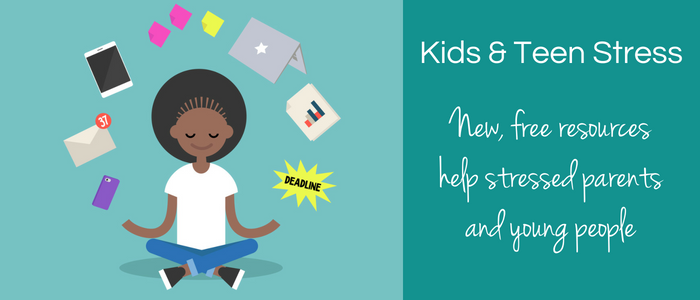 What makes you stressed?
Make a list of the things that make you stressed
On the Mentimeter put 5 of the things that make you most stressed (no one will be able to see which response is yours)
What makes us stressed?
What does our Mentimeter say, are there any additional stressors which are not on this list? Which do you think has the biggest impact on young people and their stress?
A poll commissioned in 2017 by youth charity The Mix found that the majority of young people (97%) feel stressed, with 45% thinking about their sources of stress multiple times a day.
75% of young people use one or more of the following to cope with stress and see it as an issue – drink, drugs, sex, shopping, social media, eating and exercise. 
The survey revealed that not having enough money was the largest source of young people’s stress (60%) followed by work (42%) and studies (32%). The research was conducted by OnePulse and surveyed 1,292 respondents aged 16-25 years-old.
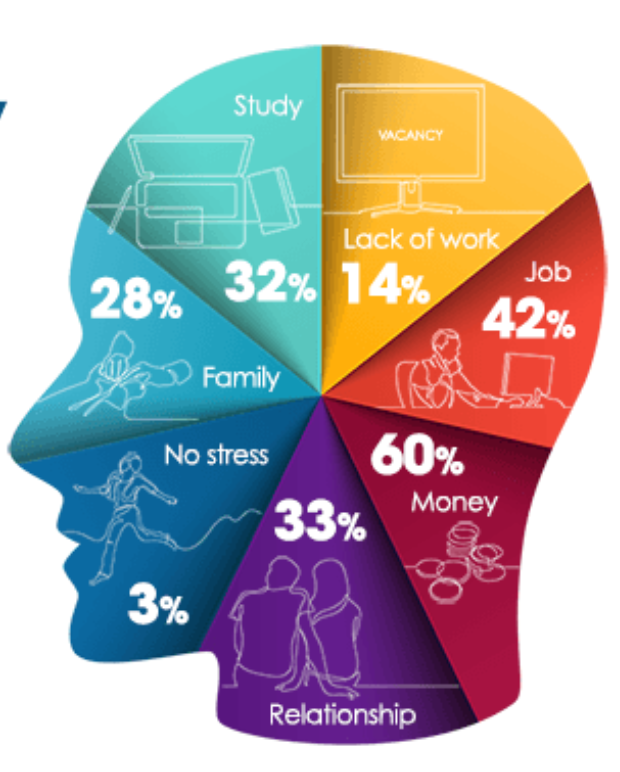 How could you analyse this piece of research?
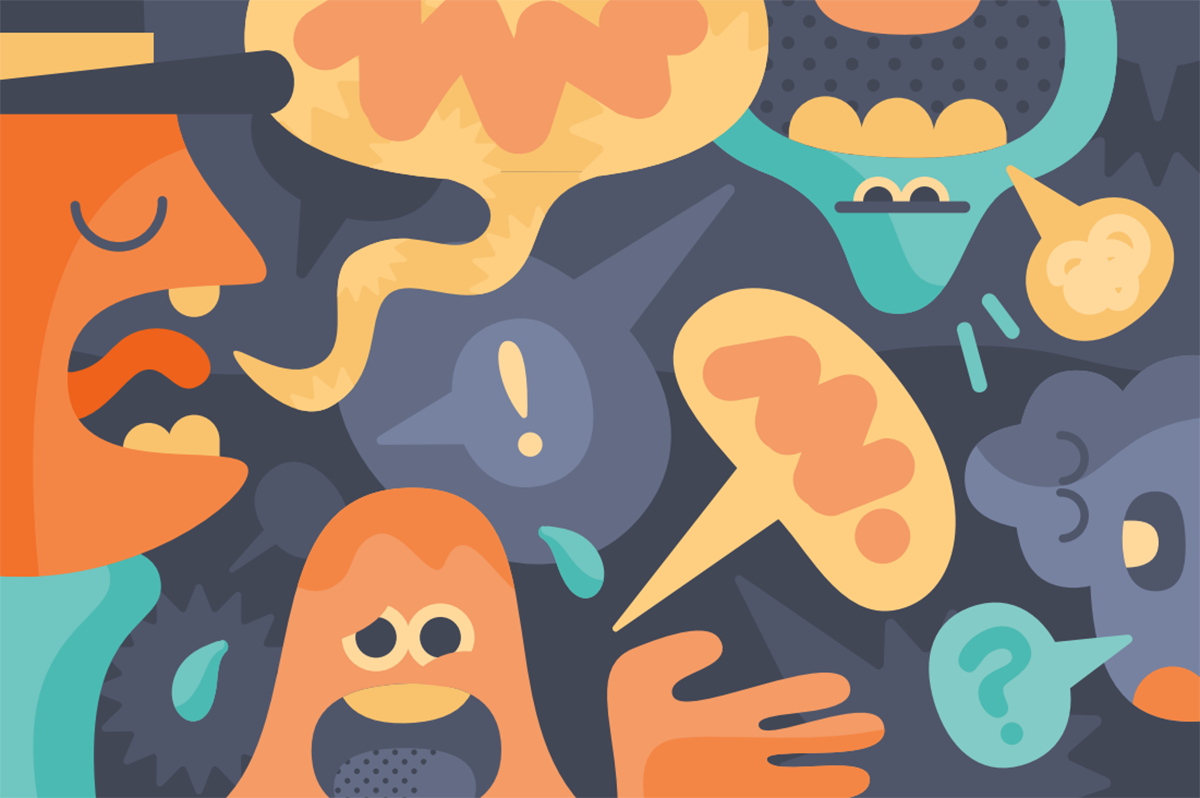 How do we know we are stressed?
Use the link to a Jamboard, on the digital post it notes write signs that we are stressed.

Note:
Put your name on each post it
Consider whether there could be different categories of signs that we are stressed, what could these be? Pop these ideas on a blue coloured post it on the Jamboard.
How do we know we are stressed?
How likely do you think these symptoms are?
Evaluate the individual differences that may be experienced and observed by individuals
Exercise			       Sleep and rest		                          Talking to someone
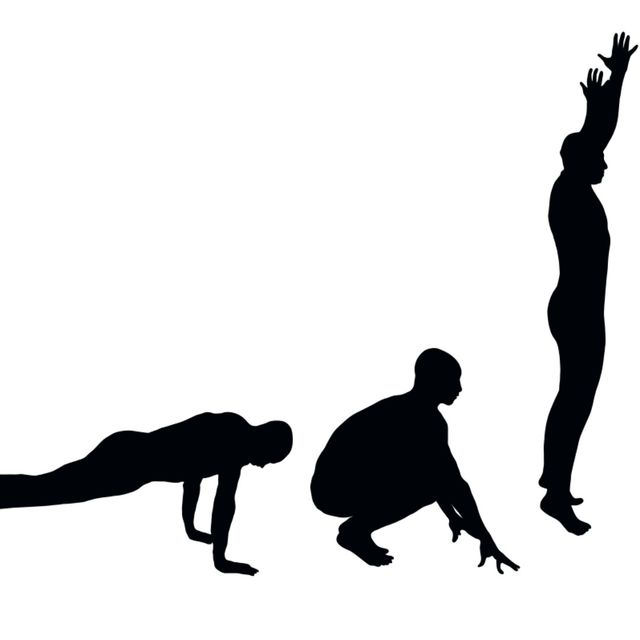 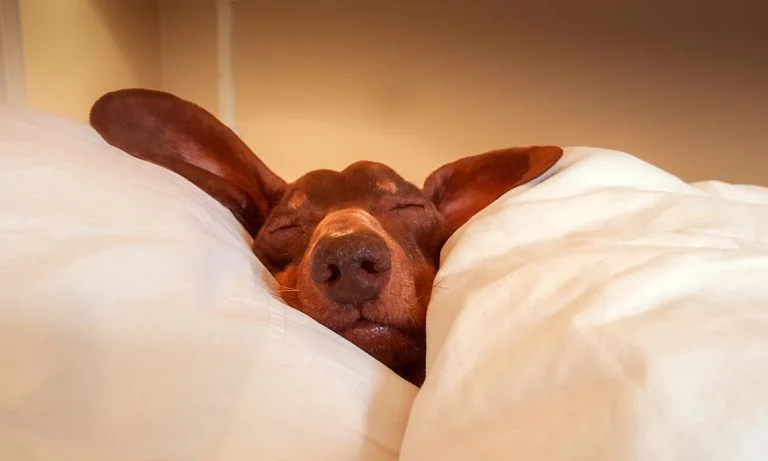 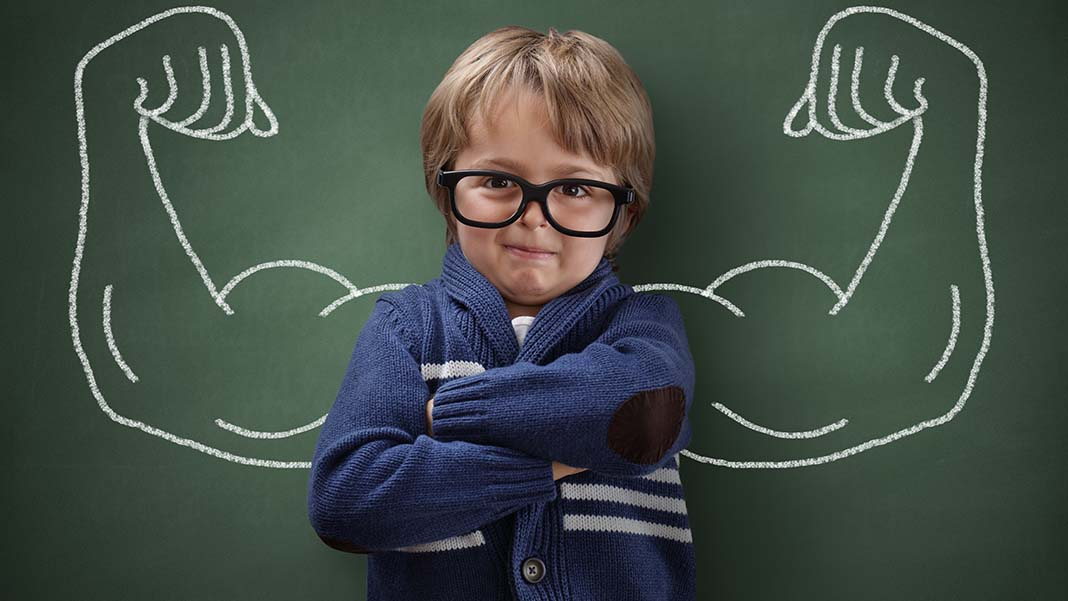 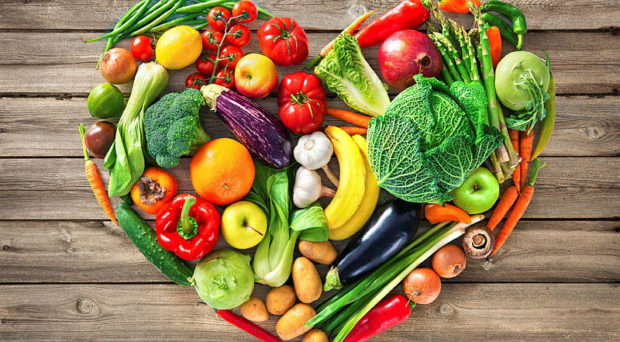 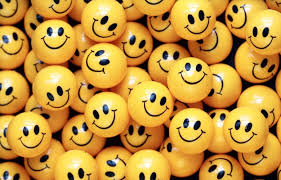 Doing things that make you happy	             Focusing on your strengths		  Healthy eating/regular meals
Ways to deal with stress
Task (4 min)
Write down:
What can you do which you enjoy
Your strengths
Your day routine
What does each picture represent?
What healthy things do you like to do which make you happy?
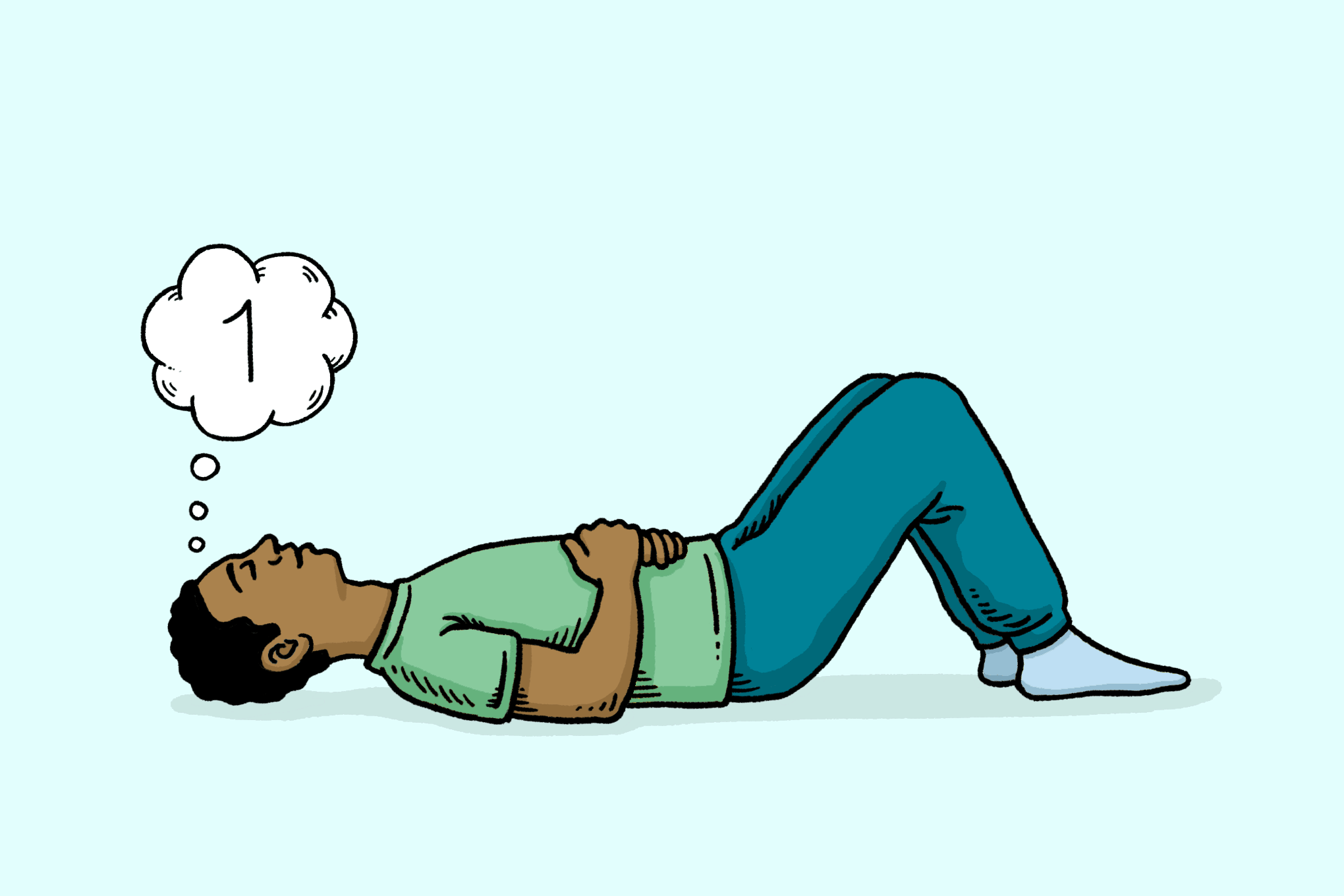 Top apps to deal with stress
Top apps to deal with stress
Remember what the video said – remember to breathe
Calm: guided meditations and sleep stories to ease stress and improve sleep
Headspace: train your mind for a healthier, happier life by reducing daily anxieties and stresses
Breathe2Relax: portable stress management tool
Bullet Journals
Organising also helps stress levels – here is a strategy which may work for you
Would this work for you?

If no why not? (justify your answer)

If yes – what are your next steps to bullet journaling?

Find out more here
Making a change
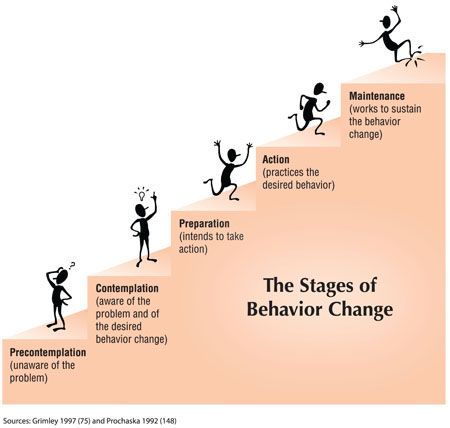 What will your change be? How are you going to manage your stress?
On the right is the 5 steps of change
Document an example of how you may fit into these stages, and what action are you going to take using todays session.

You can message me your behaviour change via Team message and we can discuss in tutorial
Extra Resources
Tips on organisation from the NHS - link
A link to video of a 17 year old discussing her anxiety triggered by exam pressure, she also explores strategies which have helped her - link
THANK YOU

For further information on this topic including a webinar led by specialist wellbeing practitioners, please visit the Talking Health series on the Let’s Chat website.

Let’s Chat Talking Health webinar series